Quiz 2: 3/9/21
Numerical Integration
Text Chapters 5 & 6

Lectures L7-L11 

Assignments 5-10
Application of function codes for
	trapezoid rule with arbitrary spacing
	composite trapezoid rule
	composite Simpson’s rule
	Gauss Quadrature
	Laguerre Quadrature

Analysis
	upper bound on absolute error in ctraprule
	deriving numerical integration formulas
MatLab script to apply trapezoid rule with arbitrarily spaced points

to estimate			with logarithmically spaced points

		
	integrand=@(x) exp(-x);
	exact=exp(-1)-exp(-5);
	y=linspace(0,log(5),10);
	newx=exp(y);	
	A2 = arbitrary_points(newx,integrand(newx));
	PD2 = 100*abs((A2-exact)/exact);
	disp([A2, exact, PD2)
MATLAB script to calculate the actual absolute error 

in the composite trapezoid rule approximation to 
with 10 equally spaced points.

	integrand=@(x) sin(x);
	exact=cos(2)-cos(5);
	A=ctraprule(integrand,2,5,10);
	error=abs(A-exact);
	disp([A,exact,error])
Upper bound on the error in approximating
by the composite trapezoid rule with 10 points

|e| < (b-a)3|f “(x)|max /12n2 	n=npts-1

f(x) = sin(x), f ’(x) = cos(x), f ”(x) =  -sin(x)

Plot |f “(x)| = |sin(x)| between 2 and 5 to find its maximum value
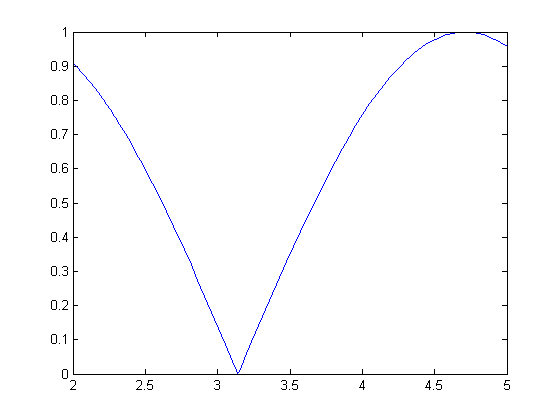 |f “(x)|max = 1
myf=@(x) abs(sin(x));
fplot(myf,[2,5])
|sin(x)|
radians (by default)
|e| < (b-a)3|f “(x)|max /12n2 	n=npts-1
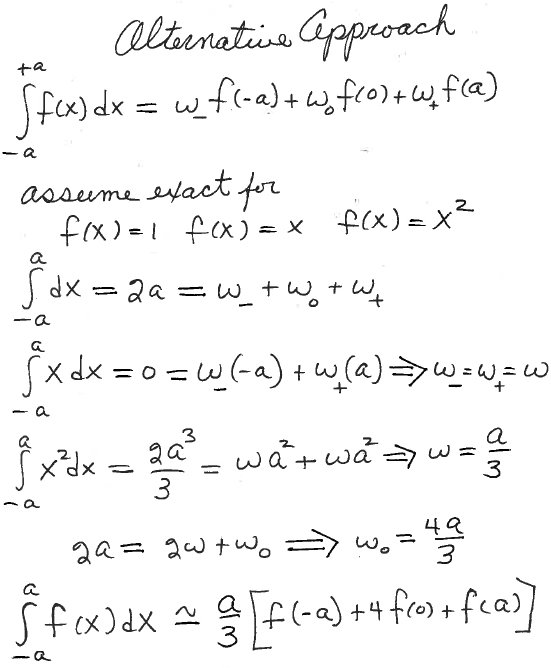 Derive Simpson’s rule with 1 pair of subintervals for range of integration [-a,a]
Find weights that give exact results for polynomials up to degree 2 by requiring it to be exact for
Download composite Simpson’s rule from the class web page. Write a script for the problem “Approximate the integral
by composite trapezoid and Simpson’s rules with 3 and 5 points. Report the absolute percent difference from the “exact” value of  -18.79829683678703 in each case.

integrand=@(x) sin(10/x)*100/x;
exact= -18.79829683678703;
for npairs=1:2
	ntps=2*npairs+1;
	T=ctraprule(integrand,1,3,npts);
	S=simprule(integrand,1,3,npairs);
	pdT=100*abs((T-exact)/exact);
	pdS=100*abs((S-exact)/exact);
	disp([npts, T, pdT, S, pdS]);
end
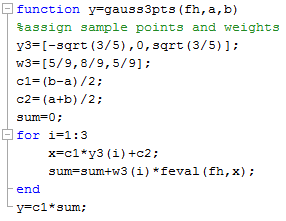 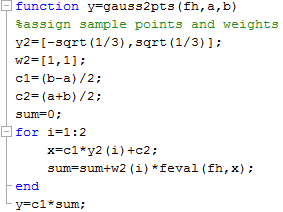 fh(x);
fh(x);
MatLab script to apply Gauss quadrature

to estimate			with 2, 3, 4, and 5 points

		
	integrand=@(x) exp(-x);
	exact=exp(-1)-exp(-5);
	A2=gauss2pts(integrand,1,5);
	PD2 = 100*abs((A2-exact)/exact);
	disp([A2, exact, PD2])
Similarly for 3 points
MatLab script to apply Laguerre quadrature

to estimate				with 2, 3, 4, and 5 points

		
	integrand=@(x) exp(-y/2);
	exact=2;
	[A2,A3,A4,A5]=lag2345_Garima(integrand);
	PD2 = 100*abs((A2-exact)/exact);
	disp([A2, exact, PD2])
Similarly for 3 points